Emergency Response Training
Nov. 5th-9th, 2012
Introductions
Interview him/her, be prepared to report:
his/her name, organization, current assignment
why emergency response work is of interest to him/her
his/her major expectation for the week
Objectives
Understand basics of being accountable to people we serve & how to apply to our emergency response programs. 
Become familiar with Good Enough Guide & how to effectively utilize GEG tools in our programs.
Strengthen knowledge of Sphere & know how to apply Sphere to help us improve the quality of our emergency programs.
Objectives
Improve capacity to design & implement quality emergency needs assessments
Know how to make geographic & household targeting decisions
Know how to design a registration form & understand the importance of good registration practices
Know how to set up a safe distribution site that meets Sphere standards
Increase knowledge of when cash & voucher programming is appropriate
Accountability
Switch to Accountability Slides
Intro to Sphere: Objective
Become familiar with the Sphere project, the humanitarian charter & the handbook.
Aims of Sphere:
To create a common working language
To make humanitarian interventions more efficient
To improve accountability & transparency
To improve program quality
Tools to put principles and values into action
IntroductionWhat is Sphere?
The Humanitarian Charter
Water Supply, Sanitation and Hygiene Promotion
Food Security and Nutrition
Shelter, Settlement and Non-Food items
Health Actions
2011Edition
The Code of Conduct
Each Chapter includes
Protection Principles
•	Minimum standards
Core standards for all sectors
•	Key Actions
•	Key indicators
•	Guidance notes
Getting Familiar with your Sphere Handbook
Turn to your Sphere handbooks.
   Mark the beginning of each section:
		- The humanitarian charter
		- The Protection Principles
		- The core standards
		- The 4 technical chapters
		- The Code of Conduct
Process: extensive consultation
1997 Initialconsultation
2000 handbook launched
2011 handbook revised edition
2004 handbook revised edition
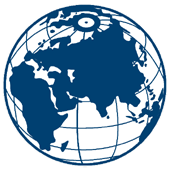 4000+ 
people
400 
organisations
80 countries 
around the world
The Humanitarian Charter
“As local, national, and international humanitarian agencies, we commit to promoting and adhering to the principles of this Charter and to meeting minimum standards in our efforts to assist and protect those affected.”
Roles and Responsibilities (p.)
Basic needs of people affected by calamity are first met through their own efforts.
We acknowledge the primary role of the state to assist when people’s capacity has been exceeded.
Those affected are legally entitled to assistance and protection.  States and warring parties are legally obliged to assist.
Our role reflects the reality that those with primary responsibility are not always able or willing to perform this role.
Protection Principles (p.)
Avoid causing further harm as a result of your actions
Ensure people’s access to impartial assistance
Protect people from physical & psychological harm due to violence or coercion
Assist with rights claims, access to remedies, & recovery from abuse
Modes of Protection Activity  (p.)
Preventive: Preventing physical threats or rights abuse
Responsive: Stopping ongoing violations
Remedial: Providing remedies
Key Message
People affected by disasters have a right to life with dignity that is enshrined in international humanitarian law; Sphere minimum standards are an expression of this right.
Code of Conduct: Objectives
To become familiar with the Red Cross & Crescent and NGO Code of Conduct
To reflect on our strengths & weaknesses within the Caritas network
To share experiences of challenges & successes in applying the Code of Conduct.
Exercise
Identify one principle where, based on specific experiences, your organization is doing particularly well
Identify one principle where your organization has faced challenges in applying this principle
Key Messages
Code of conduct is a shared commitment within Caritas. 
Increasing focus on accountability in the humanitarian sector has implications on how we work &, in particular, on how we engage with beneficiaries
Objective
To review the difference between a minimum standard, action, indicator & guidance note.
Definitions
Standards are universal, absolute goals or norms that we should aim to achieve 
Actions are suggested activities & inputs to help meet the standards
Indicators are signals or measuring units.  In Sphere they are used to measure whether & how much we have achieved the standard
Guidance notes share experience & clarify  indicators.
Analyze & Categorize
Identify which are standards and which are a key action, indicator & guidance note for each standard.  There is only one action, indicator and guidance note for each standard.
Core Standards: Objective
To be familiar with the Sphere core standards & know how to apply them.
Questions
1. Do you think it is possible to maintain this standard, meet all the indicators and take these actions in an emergency?
2. How can you try to ensure that you do this better ? (i.e. cite practical steps you can take)
Key Message
Beneficiaries should be actively involved in all stages of the project cycle, including the assessment, design, implementation, monitoring & evaluation
Objective
To learn how to apply a minimum standard, action, indicator & guidance note in particular scenarios.
Scenario exercise
* What standard(s) apply to the scenario?
* What are the key actions that we should take?
* What are the relevant indicators that we have to reach?
* What guidance notes would best help to design the intervention to achieve the standard?
Key Messages
Standards are fixed & absolute & we must strive to meet them. 
Actions are suggested activities & inputs to help meet the standards.
Indicators are suggested ways to measure whether we attain the standard.  In different contexts, different indicators may be appropriate.
Key Messages
A single indicator should not be used in place of a standard. 
Sphere provides both quantitative & qualitative measures of performance; one is not inherently a better measure of the standard than the other. It is context-specific.
Sphere standards set the minimum & can be exceeded.
Sphere Quiz
Pair up
You have 20 minutes to complete the quiz
Emergency Assessment: Objectives
Able to design & lead rapid, participatory emergency assessments
Understand importance of sound emergency assessment planning. 
Capable of designing emergency assessment processes appropriate to  context.
Identify best practice for emergency needs assessments & action points to ensure best practice in future.
Case Study Questions
What did the partner do well?
What could they have done better?
Discussion
Think of 2-3 key recommendations for the partner to ensure best practice in future emergency needs assessments.
Why do we do assessments
Decide whether we should intervene or not
Understand the priority need(s)
Target the response
Complement government &other NGO interventions 
Design appropriate responses
Access initial resources for the intervention
Conducting Good Assessments - Tips
Be intentional about who you talk to
Focus less on numbers, more on “how, who, why”
Document your [sampling] choices
Analyze findings on-site (same or next day) 
Collect ONLY information that you will use 
planning, communication, decision-making
Tips (cont’d)
Keep it to a defined period
Vary your methods, keep it simple
Reassess the situation & make adjustments, as necessary 
Adopt a phased approach
Resources
Sphere Technical Checklists
The Good Enough Guide to Impact Measurement and Accountability in Emergencies
Key Messages
Assessments should take place as soon as possible after  disaster strikes
Confirm how urgent the needs are & whether response required
If so, assessments should trigger decision on what type of response to start
Assessments should provide information on where to conduct an initial response
Assessment findings can mobilize immediate funding for emergency interventions
Planning: Objectives
Identify information needs required to make key decisions in an emergency response.
Review approaches to assessment planning.
Put into practice assessment planning skills based on a scenario.
Based on the information in the scenario, plan an immediate emergency needs assessment & determine: 
WHY – objective of the assessment 
WHAT  information to collect
HOW – what methods 
WHO – key informants 
i.e. What are your immediate information needs, in the first few days of the crisis?
Based on the information in the second scenario, plan a follow-up emergency needs assessment & determine: 
WHY – objective of the assessment 
WHAT  information to collect
HOW – what methods 
WHO – key informants 
i.e. What are your information needs in the first few weeks of the crisis?
Based on the information in the third scenario, plan another follow-up emergency needs assessment & determine: 
WHY – objective of the assessment 
WHAT  information to collect
HOW – what methods 
WHO – key informants 
i.e. What are your information needs at this stage of the crisis?
Key Messages
Should be focused & time bound.
Emergency assessments are iterative.  Plan to reassess as your response & the context evolves  
Focus on collecting timely, reliable information that you will USE.
Key Messages
Accuracy is often a challenge for collecting numbers/ statistics. Use secondary sources & focus your primary data collection on qualitative information on how people are doing & their coping strategies.
Key Messages
Good planning is essential.  Planning means deciding: who should be on the assessment team; where you will go and who you will talk to; what information you require; what methods you will use to collect that information.
Bias & Triangulation: Objective
Reflect on biases and prejudices that exist in any emergency assessments & identify ways to overcome them
3
4
Paris in
in the rain
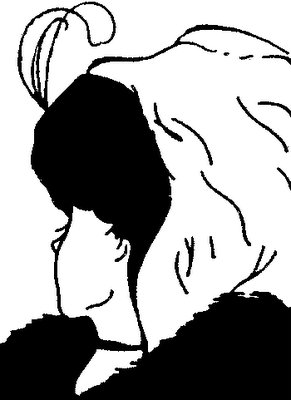 Key Messages
Biases & prejudices can influence our understanding of a situation.  Bias is natural, we are all biased by whom we are, there is little we can do to prevent it, the issue is how to mitigate it. Recognizing our biases & prejudices is the first step in overcoming them.
Key Messages
Triangulation reduces the risk of bias in a needs assessment.  Triangulation means the assessment is conducted by a diverse, multi-disciplinary team, using multiple tools & techniques, with individuals & groups of people who represent the diversity of the community.
Stakeholder Analysis: Objective
Participants are able to identify stakeholders in a disaster situation & identify who should take part in the assessment.
Stakeholders
Stakeholders -persons, groups or institutions, who may have interest in or influence over a project.   
Interest refers to what people may gain or lose, expectations or resources invested
Influence refers to power due to decision-making authority, ability to influence activities or other stakeholders in a positive or negative way.
Key Messages
Communities are never homogeneous. Need to understand the composition of various groups & sub groups within community.
Each group has particular interests (what they have to gain or lose) & influence (positive or negative) which need to be factored into assessment planning. 
Good stakeholder analysis is basis of good gender & vulnerability analysis.
What Information to Collect: Objective
Capable of designing appropriate tools for emergency assessments.
Exercise
Checklist can inform interviews or other participatory methods used during the assessment – it is a list of information required, not a list of interview questions.  
Refer back to the August 19th Scenario & Handout  – Assessment planning table.  
Using SPHERE, develop a checklist to inform what information will be gathered in the 2nd assessment.
Yes/No Reflection Exercise
Review your list & pick information needs that can be eliminated
Red dots next to eliminated information needs
Key Messages
A good understanding of exact nature of the problem is necessary in order to define a program that meets people’s immediate & longer term needs.   Good needs assessment is essential for good program design.
Sphere provides checklists on food security, health, shelter & WASH that can be used as a reference for conducting needs assessment.
Key Messages (cont’d)
The tool informs the interviews, transect walk or other participatory methods used during the assessment.  The focus should be on the process, not on the tool.
Do not reinvent the wheel but adapt tools to the local context & your information needs. 
Avoid using close-ended questionnaires in early assessments ; use open-ended questions, probing for a broad range of issues.
Data Collection: Interviewing Objective
Know what to do & what not to do when conducting an interview.
Interview Exercise
Review the first scenario (August 17th) from session 1.7 and plan first phase assessment
Key Messages
To do a good interview one must: 
be prepared & use a checklist
introduce oneself to the community leaders 
ask permission to conduct interview
sit, behave & dress in a culturally appropriate manner
 empathize with the interviewee;
be polite
avoid raising expectations 
avoid leading questions.
Key Messages (cont’d)
Decide carefully who to interview, according to the information required & cultural considerations, for example interviewing women & men separately & in appropriate surroundings.  
Be capable of conducting structured & semi-structured interviews, & using closed & open ended questions.
Targeting: Objective
Introduce different targeting options & review targeting strategies.
Questions
What criteria will you use for targeting villages and households? 
What resources will you allocate to each village?
Key Messages
Purpose of targeting to meet needs of most vulnerable, while providing aid efficiently & minimizes dependency.
Targeting happens at 2 levels: geographic (which communities to target) & beneficiary (which families/individuals in communities to target).
Key Messages (cont’d)
Assessment teams must regularly compare results from different areas to develop an overview of different levels of damage, in order to prioritize worst affected areas.
Blanket targeting of affected families often most quick & effective targeting strategy, although supplementary support for the most vulnerable also good, if you have the resources & capacity.
Key Messages (cont’d)
Targeting decisions affect & depend on the scale of program (how large or small it is).  The scale depends on your financial resources and your organizational capacity (staff, skills, logistics).
Targeting criteria should always be informed, known & understood by beneficiary population.
Targeting decisions need to be revisited over time
Coordination: Objectives
Recognize importance of coordination in emergencies
Recognize what other agencies/key actors plan on doing
Beneficiary Registration: Objective
Capable of implementing transparent, accountable beneficiary registration.
Scenario
Distribution consists of two packages-general package of food, water & hygiene items for every affected family, & shelter package of plastic sheeting for families with destroyed houses. 1st time your field team is doing relief distributions & you have to train them on beneficiary registration.
Exercise
Develop 5 guidelines to ensure the identification of beneficiaries (registration and token distribution) is conducted in a dignified, equitable, accountable & secure way.
Exercise
Design your registration form, based on scenario
Think carefully what information is required, & collect only information which is useful.
Key Messages
Transparency & information sharing w/ community  is critical to effective & accountable registration & distributions.
Registration processes required for any effective distribution & should be done directly, not based on secondary (government/army) data.
Each beneficiary (head of household) must have a distribution token or beneficiary card before the day of the distribution.
Serial number on distribution token must match serial number on family registration form held by NGO.
Key Messages (cont’d)
Only collect information that will be useful.  What is useful depends on your distribution strategy.  
Registration of beneficiaries & distribution of tokens can be done on separate days, for additional checks & controls.  However, if it is urgent, they can be done at the same time.
Organizing a Distribution: Objective
Capable of organizing a transparent, participatory, equitable relief distribution.
Exercise
Based on the site layout & distribution information, draw a site plan of how you would organise a distribution. (consider security, location of IDP camp, number of IDPs per day, delivery arriving on second day, natural boundaries, local resources, etc)
Write down 8 key guidelines you would give to your staff before commencing the distribution.
Key Messages
Transparency & information sharing with community is critical to effective & accountable distributions.
A distribution committee which is representative of all groups in community & gender balanced will be involved in distribution planning & implementation. 
Once context specific distribution process is decided, document the steps & roles of various staff or positions, & use this document to train staff.
Key Messages
Adapt existing distribution tools: the beneficiary registration list, tokens, distribution ledger, master verification sheet, daily & weekly distribution reports.
Distribution must be carefully monitored, including quality of items, dignified treatment of beneficiaries, number of people served & quantities distributed
Response Analysis: Overview
Setting the scene
Defining response analysis
Why response choice matters
Situating response analysis in the project cycle
Types of response options
Identifying response options
Group work: identifying response options
Setting the scene
Shift from donor-driven to beneficiary-driven assistance
Increasing donor flexibility, e.g. FFP/EFSP
“Food aid” versus “Food assistance”
Wider range of response options in food security crises:
Greater emphasis on cash-based responses
Food procured locally and regionally (LRP)
Transoceanic food aid
Indirect market interventions
More options for livelihood support
79
[Speaker Notes: Response options – different project options for responding to an emergency.]
What is Response Analysis?
Process by which the objectives & modality of program response options are determined, & potentially harmful consequences are minimized
Evaluates what activities & resource(s) will most effectively address a particular situation
Links information (early warning, market information, needs assessment) to appropriate response options
Evidence-based to support decision makers
Analyzes the likely impact of alternative responses
[Speaker Notes: Evaluates what resource(s) will most effectively address a particular situation. 
Links information (early warning, market information, needs assessment) to appropriate response options
Is evidence-based to support decision-makers
Analyzes the likely impact of alternative responses]
Why the form of assistance matters
[Speaker Notes: Plenary – ask for definitions of demand-side (access) and supply-side (availability). Ask for answers to each question.

Impact of treating demand-side problem with supply-side response? Displace purchases, decreased prices for producers/traders, producer and trader disincentives, exit of market actors, high transaction costs of selling in-kind assistance

Impact of treating supply-side problem with demand-side response? Inflation, decreased purchasing power, decrease real value of assistance, food unavailability]
Why the form of assistance matters
[Speaker Notes: Plenary – ask for definitions of demand-side (access) and supply-side (availability). Ask for answers to each question.

Impact of treating demand-side problem with supply-side response? Displace purchases, decreased prices for producers/traders, producer and trader disincentives, exit of market actors, high transaction costs of selling in-kind assistance

Impact of treating supply-side problem with demand-side response? Inflation, decreased purchasing power, decrease real value of assistance, food unavailability]
Why the form of assistance matters
[Speaker Notes: Plenary – ask for definitions of demand-side (access) and supply-side (availability). Ask for answers to each question.

Impact of treating demand-side problem with supply-side response? Displace purchases, decreased prices for producers/traders, producer and trader disincentives, exit of market actors, high transaction costs of selling in-kind assistance

Impact of treating supply-side problem with demand-side response? Inflation, decreased purchasing power, decrease real value of assistance, food unavailability]
Why the form of assistance matters
[Speaker Notes: Plenary – ask for definitions of demand-side (access) and supply-side (availability). Ask for answers to each question.

Impact of treating demand-side problem with supply-side response? Displace purchases, decreased prices for producers/traders, producer and trader disincentives, exit of market actors, high transaction costs of selling in-kind assistance

Impact of treating supply-side problem with demand-side response? Inflation, decreased purchasing power, decrease real value of assistance, food unavailability]
Why the form of assistance matters
[Speaker Notes: Plenary – ask for definitions of demand-side (access) and supply-side (availability). Ask for answers to each question.

Impact of treating demand-side problem with supply-side response? Displace purchases, decreased prices for producers/traders, producer and trader disincentives, exit of market actors, high transaction costs of selling in-kind assistance

Impact of treating supply-side problem with demand-side response? Inflation, decreased purchasing power, decrease real value of assistance, food unavailability]
Why the form of assistance matters
[Speaker Notes: Plenary – ask for definitions of demand-side (access) and supply-side (availability). Ask for answers to each question.

Impact of treating demand-side problem with supply-side response? Displace purchases, decreased prices for producers/traders, producer and trader disincentives, exit of market actors, high transaction costs of selling in-kind assistance

Impact of treating supply-side problem with demand-side response? Inflation, decreased purchasing power, decrease real value of assistance, food unavailability]
Situating Response Analysis in the project cycle
Response Analysis follows the Description & Diagnosis phase. Before RA you should be able to describe the:
Disaster
Affected population
Pre-disaster situation
Impact of the disaster
Immediate and/or recovery needs
[Speaker Notes: Description of the disaster: (write on flip chart, ask for examples)
Social (man-made), natural (climatic) or complex?		Where do markets fit??
Acute or chronic?				Not always neat; categories blur
Rapid-onset vs. slow-onset?			Pre-disaster and impact: livelihoods, markets, operating env.
What is the scale of the disaster in terms of population affected (severity)?
What is the geographic scope of the disaster?
Who is affected? How many (scale)? Are they concentrated or dispersed?]
Types of response options
[Speaker Notes: Plenary – call out for examples of direct and indirect responses. Write on flip-chart.
Direct – distribute in-kind; C&V (fairs, cash/commod); CFW; nutrition; provision of shelter, WASH
Indirect – Rehab infrastructure; grants to businesses to restock, rehabilitate premises/location; support MFI; provide technical expertise to local traders, BDS, advocacy to government officials, training to government partners on early warning or market information systems, etc.]
Types of response options
[Speaker Notes: Plenary – call out for examples of direct and indirect responses. Write on flip-chart.
Direct – distribute in-kind; C&V (fairs, cash/commod); CFW; nutrition; provision of shelter, WASH
Indirect – Rehab infrastructure; grants to businesses to restock, rehabilitate premises/location; support MFI; provide technical expertise to local traders, BDS, advocacy to government officials, training to government partners on early warning or market information systems, etc.]
Types of response options
[Speaker Notes: Plenary – call out for examples of direct and indirect responses. Write on flip-chart.
Direct – distribute in-kind; C&V (fairs, cash/commod); CFW; nutrition; provision of shelter, WASH
Indirect – Rehab infrastructure; grants to businesses to restock, rehabilitate premises/location; support MFI; provide technical expertise to local traders, BDS, advocacy to government officials, training to government partners on early warning or market information systems, etc.]
Identifying Response Options
Needs assessment & early warning
Market assessment
Humanitarian operating environment, including government policies & security/access
Intra-household dynamics, habits & preferences
Budget, timeliness, available delivery mechanisms
Implementing agency’s goals, internal capacities & past experiences
Donor resources
[Speaker Notes: Understanding markets’ roles in addressing food security can lead to designing better programs

Leave this slide up, while participants break into groups and discuss in-kind vs. cash. 10 min
2 groups discuss when to choose cash; 2 groups discuss in-kind. Each group reports out 3-4 criteria.]
What drives response analysis?
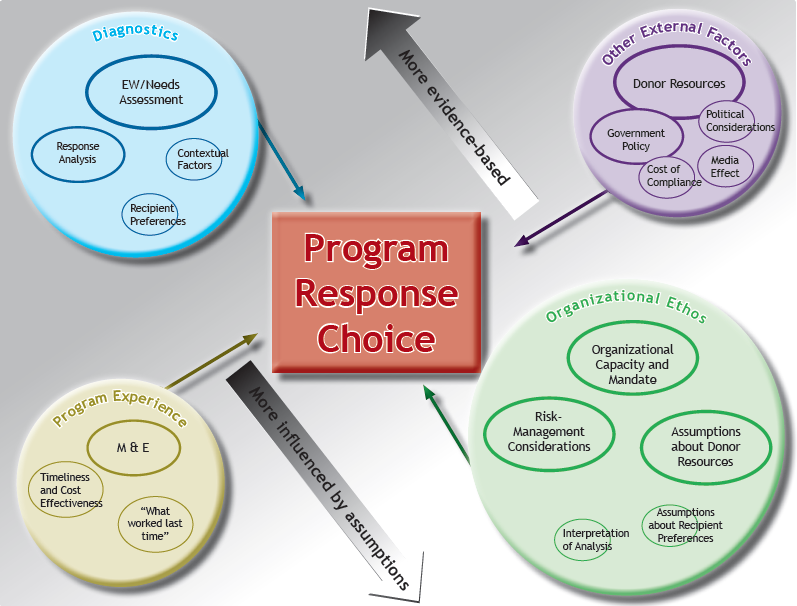 Maxwell, D. and H. Stobaugh. Response Analysis in Food Security Crises: A “Roadmap.” May, 2012
Response Analysis: Activity
Look at your current response.  Answer the following questions for a sector (e.g. Food Security) where you are responding, using the Response Option Framework:
Identify three possible response options.
List the advantages, disadvantages and feasibility/timing of each.
Identify additional info you need to determine the best response.
Transfer Modalities: Overview
When to use transfers
Types of transfers
Deciding between transfer types
When to use transfers
EMERGENCY NEEDS

PROTECT ASSETS

RESTORE ASSETS

BUILD ASSETS
Types of transfers
In-kind Transfers. Direct provision of goods to targeted households. Goods can be purchased locally or regionally, or shipped from donor countries.

Cash Transfers. Provision of money to targeted households, with no conditions on how or where the money is used. However, it may be assumed that the cash will be used to meet needs identified in assessments.

Vouchers. Paper, token or electronic card that can be exchanged for a set quantity or value of goods or services. Vouchers are redeemable with preselected vendors.
Cash-based programs
Possible Advantages
Possible Disadvantages
Inflationary risks 
Anti-social use 
Security risks 
More difficult to target 
More prone to diversion 
Disadvantages women 
Less available from donors 
Consumption/nutrition
Cost efficient 
Choice 
Multiplier effects 
Avoids disincentive effects 
Fewer costs for recipients 
Dignity
[Speaker Notes: Benefits:
Cost efficient – distributing cash is likely to be cheaper than commodity-based alternatives because transport and logistics costs are lower
Choice – cash allows recipients to decide what they should spend the money on. This enables people to choose what they most need, and allows for this to vary from person to person
Multiplier effects – distributing cash can have knock-on economic benefits for local markets and trade if the money is spent locally, and it may stimulate agricultural production and other areas of livelihoods
Avoids disincentive effects – unlike commodities (food, shelter) cash is unlikely
to discourage local trade or production
Fewer costs for recipients – food often costs recipients a significant amount to
transport from the distribution site to their home. Cash avoids this
Dignity – cash can be better at maintaining the dignity of recipients. It may, for instance, be possible to avoid long, degrading queues
Disadvantages:
Inflationary risks – if an injection of cash causes prices for key goods to rise, then recipients will get less for their money and non-recipients will be worse off
Anti-social use – cash can be used to buy anything. Some may be used for anti-social
purposes
Security risks – Moving cash around may create particular security risks for staff implementing cash programs, and for the recipients of them
More difficult to target – because cash is attractive to everybody it may be more difficult to target, as even the wealthy will want to be included
More prone to diversion – cash may be more attractive than alternatives and so particularly prone to being captured by elites,
to diversion particularly where corruption is high and to seizure by armed groups in conflicts
Disadvantages women – women may be less able to keep control of cash than alternatives such as food
Less available from donors – donor governments may be more willing to provide commodities than cash
Consumption/nutrition – if a transfer has particular food consumption or nutrition objectives, then food may be more effective. For instance, food can be fortified to address micronutrient deficiencies]
Comparing cash and in-kind food transfers
[Speaker Notes: Group exercise to identify determinants of cash and in-kind transfers
What are the benefits of in-kind and cash-based?]
Comparing cash and vouchers
[Speaker Notes: Plenary – ask participants when cash or vouchers is preferable.]
Conditionality
Unconditional transfers – 




Conditional transfers –
[Speaker Notes: Emergencies – behavior change objectives are not often appropriate in emergencies; conditions create additional requirements for already stressed households.]
Conditionality
Unconditional transfers – provided to recipients solely because of their situation, e.g. malnourished, poor, drought-affected. No conditions or work are imposed to receive the transfer.

Conditional transfers – provided to recipients after certain conditions have been met, e.g. work/labor on public works, school enrollment, vaccinations.
[Speaker Notes: Emergencies – behavior change objectives are not often appropriate in emergencies; conditions create additional requirements for already stressed households.]
Conditionality
[Speaker Notes: Emergencies – behavior change objectives are not often appropriate in emergencies; conditions create additional requirements for already stressed households.]
Exercise
Action Plan
Identify key next steps to improve your current emergency response activities & to better prepare for expanded emergency response activities
Critical Action Points
Identify 3 Critical Action Points that can be accomplished in 1-2 months
Prioritized activities that are critical in ensuring that your organization & partners are prepared to assist an emergency response
Critical Action Points